Clase  XEnergía mecánica
Física 1 – segundo semestre 2022
Fuerzas conservativas
Energía Potencial GravitatoriA
Energía potencial Gravitatoria
Energía potencial elástica
Energía potencial elástica
Energía mecánica
Teorema del trabajo y la energía mecánica
Ejemplo 1
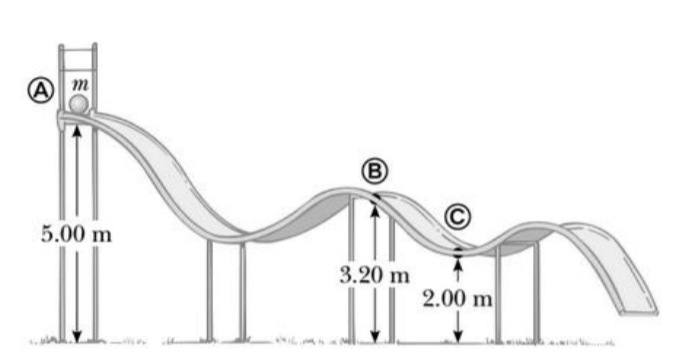 Ejemplo 2
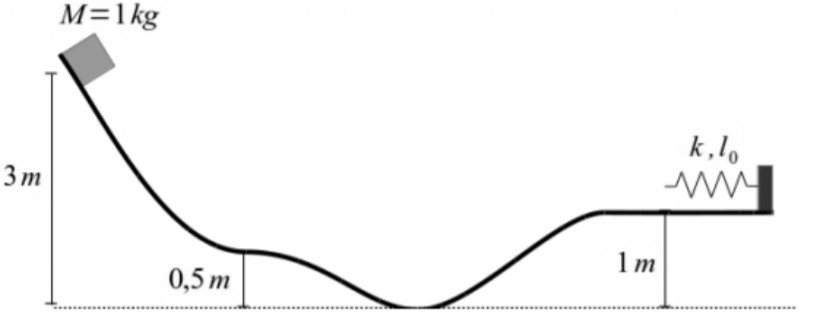 Ejemplo 3
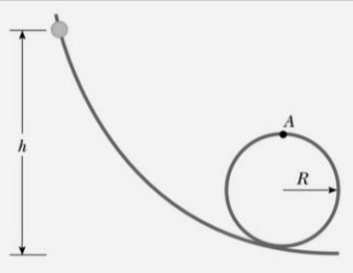